Introduction to Ansible
yench
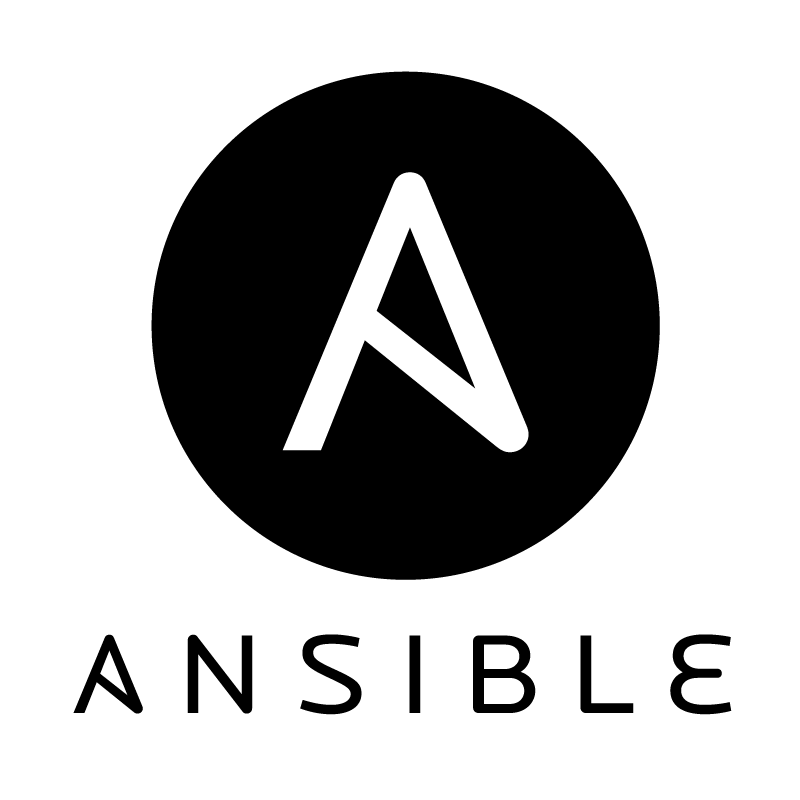 What is ansible
Anisble @ github : a radically simple IT automation system
Configuration management
Deployment
Multi-node orchestration
Ansible on Freebsd
Control host
Ports : make install @ /usr/ports/sysutils/ansible
Pkg : pkg install ansible
Dependency :
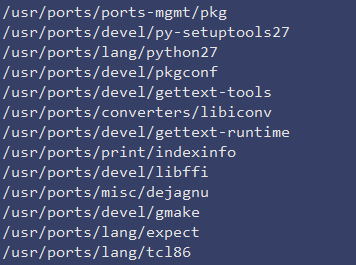 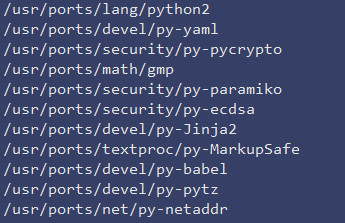 Ansible on Freebsd
Managed nodes
Only need ssh daemon and python 2.6~7 !
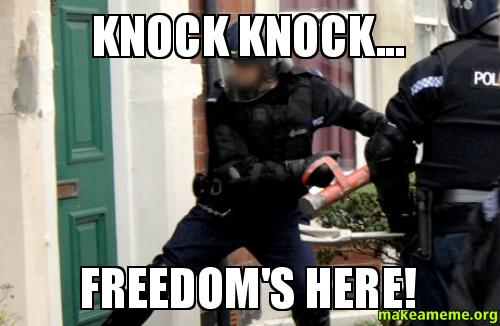 ANSIBLE’S HERE
HOW IT WORKS
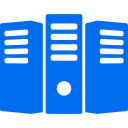 You got an e-mail :
A new Security Advisory of Postfix!
Solution : upgrade it
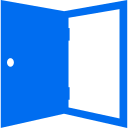 SSH
Mail 1
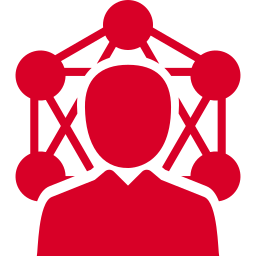 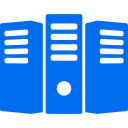 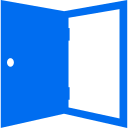 SSH
Mail 2
Admin
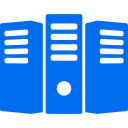 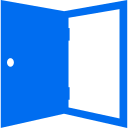 SSH
CORE 1
HOW IT WORKS
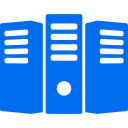 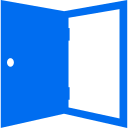 Detect affected nodes :
Mail Servers
SSH
Mail 1
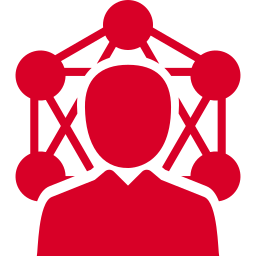 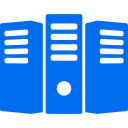 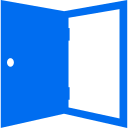 SSH
Mail 2
Admin
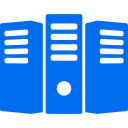 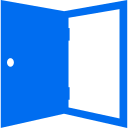 SSH
CORE 1
HOW IT WORKS
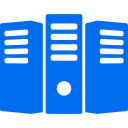 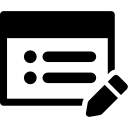 inventory
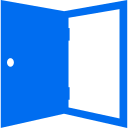 # /usr/local/etc/ansible/hosts
[mailserver]
mail[1:2].mango.hot

[cores]
core1.mango.hot
SSH
Mail 1
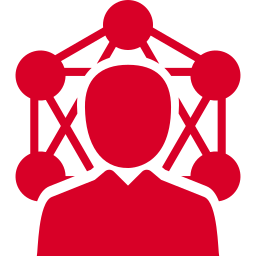 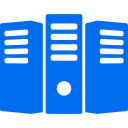 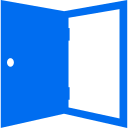 SSH
Mail 2
Admin
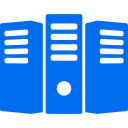 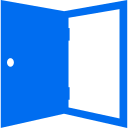 SSH
CORE 1
HOW IT WORKS
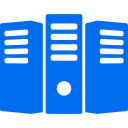 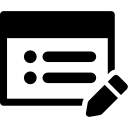 inventory
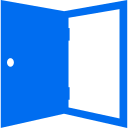 ERROR!
Permission denied
SSH
Mail 1
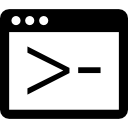 module
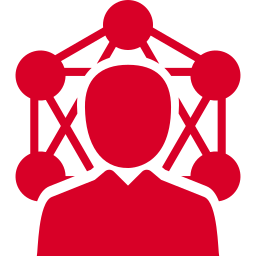 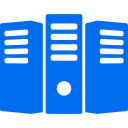 $ ansible mailserver \
  –m shell \
  -a ‘pkg upgrade -y postfix’
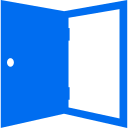 SSH
Mail 2
Admin
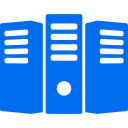 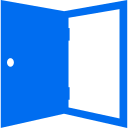 SSH
CORE 1
HOW IT WORKS
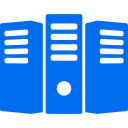 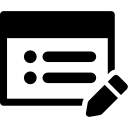 inventory
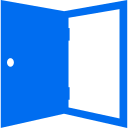 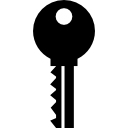 SSH
Mail 1
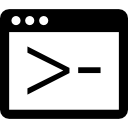 module
Challenge Accepted
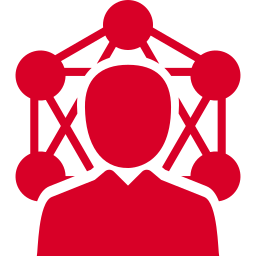 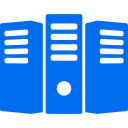 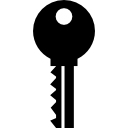 ssh key
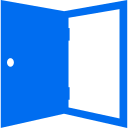 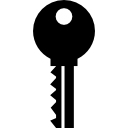 SSH
Mail 2
Admin
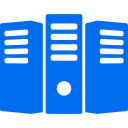 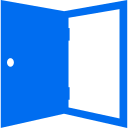 SSH
CORE 1
HOW IT WORKS
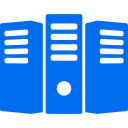 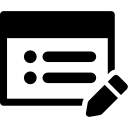 inventory
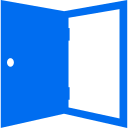 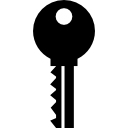 SSH
Mail 1
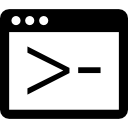 module
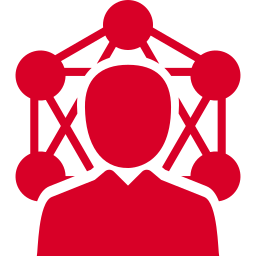 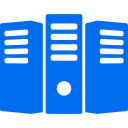 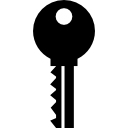 ssh key
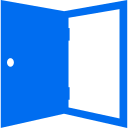 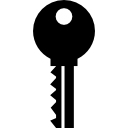 SSH
Mail 2
Admin
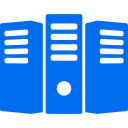 mail1.mango.hot | SUCCESS | rc=0 >>
Updating FreeBSD repository catalogue...
FreeBSD repository is up-to-date.
All repositories are up-to-date.
......
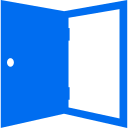 SSH
CORE 1
Inventory – basic
Default location: /path/to/ansible/hosts
Basic usage
[group]
domain.name:port variable=value

Example :
	[mailserver]
	mail1.mango.hot:2222 service_type=MTA
	mail2.mango.hot:2222 service_type=MDA
Inventory – basic
Pattern
core[1:6].mango.hot
[a:z].ftp.mango.hot

Alias
[group]
$(alias_name) ansible_port=$(port_num) ansible_host=$(host)

Example :
	[cores]
	ace ansible_port=5566 ansible_host=core1.mango.hot
Inventory – host variables
Host variables
Assign variables to hosts that will be used in playbooks

Example :
	mail3.mango.hot:2222 service_type=MUA
Then in playbooks :
tasks: 
- name: “Mail User Agent : nginx server for web mail client" 
  pkgng: name=nginx state=present
  when: service_type==MUA
Inventory – group variables
Group variables
[group_Mail] # define a group of hosts
mail[1:3].mango.hot

[group_Mail:vars] # set variables on all hosts of this group
fail2ban_duration=168  

[metagroup_workstation:children] # define a group of two groups
group_Linux
group_BSD

[metagroup_workstation:vars] # set variables on all groups of this meta group
service_type=workstation
login_limit=none
Inventory – ansible variables
Ansible varibles ( started with ansible_ )
ansible_host 
The name of the host to connect to, if different from the alias you wish to give to it. 
ansible_port 
The ssh port number, if not 22 
ansible_user 
The default ssh user name to use. 
ansible_ssh_pass 
The ssh password to use (this is insecure, we strongly recommend using --ask-pass or SSH keys)  
ansible_ssh_private_key_file 
Private key file used by ssh. Useful if using multiple keys and you don’t want to use SSH agent.

http://docs.ansible.com/ansible/intro_inventory.html#list-of-behavioral-inventory-parameters
Inventory – ansible variables
Ansible varibles ( started with ansible_ )
ansible_become 
Equivalent to ansible_sudo or ansible_su, allows to force privilege escalation 
ansible_become_method 
Allows to set privilege escalation method 
ansible_become_user 
Equivalent to ansible_sudo_user or ansible_su_user, allows to set the user you become through privilege escalation 
ansible_become_pass 
Equivalent to ansible_sudo_pass or ansible_su_pass, allows you to set the privilege escalation password
http://docs.ansible.com/ansible/intro_inventory.html#list-of-behavioral-inventory-parameters
Module
Modules are the ones that do the actual work in ansible.
Example in ad-hoc :
$ ansible pongserver -m ping
$ ansible webserver \
  -m service -a ‘name=httpd state=started’

Example in playbook :
# playbook.yml
- hosts: webserver
  tasks: 
  - name: keep httpd service running
    service: name=httpd state=started
Module
Pkgng module :
http://docs.ansible.com/ansible/list_of_all_modules.html
Module – setup
One of the most useful module
“setup” module
$ ansible localhost -m setup
localhost | SUCCESS => {
    "ansible_facts": {
        "ansible_all_ipv4_addresses": [
            "192.168.64.111"
        ], 
        "ansible_all_ipv6_addresses": [
            "fe80::20c:29ff:fed5:cec0"
        ], 
        "ansible_architecture": "x86_64", 
        "ansible_bios_date": "07/02/2015", 
        "ansible_bios_version": "6.00", 
        "ansible_cmdline": {
            "BOOT_IMAGE": "/vmlinuz-linux", 
            "quiet": true, 
            "root": "UUID=2ab96c0b-fbc4-41bc-9b4a-8cefb1c937e5",
Ad-hoc
ansible <host-pattern> [-m module_name] [-a args] [options]
-a
The ARGUMENTS to pass to the module.
-m
Execute the module called NAME.
-b
Use privilege escalation
--ask-pass
--ask-become-pass
-f
Level of parallelism.
Playbook
Playbooks are Ansible’s configuration, deployment, and orchestration language.
Usage: $ansible-playbook example_playbook.yml
Example playbook
    #example_playbook.yml  (YAML format)
    - hosts: workstation
    remote_user: root  # by default
    tasks:
    - name: mail configuration
      copy: 
        src: /etc/ansible/config/mail_relay.cfg
        dest: /usr/local/etc/postfix/main.cf
Playbook – trigger and handler
tasks:
- name: mail configuration
  copy: 
    src: /etc/ansible/config/mail_relay.cfg
    dest: /usr/local/etc/postfix/main.cf
  notify:
  - restart postfix
handlers:
name: restart postfix
  service: name=postfix state=restarted
Playbook – trigger and handler
tasks:
- name: mail configuration
  copy: 
    src: /etc/ansible/config/mail_relay.cfg
    dest: /usr/local/etc/postfix/main.cf
  notify:
  - restart postfix
meta: flush_handler
- mail: to=root@localhost subject=“Test mail”
Playbook – conditional
tasks: 
  - name: “FreeBSD: install openldap”
    pkgng: name=openldap state=present
    when: ansible_os_family == “FreeBSD“
  - name: “Archlinux: install openldap”
    pacman: name=openldap state=present
    when: ansible_os_family == “Archlinux“
Playbook – conditional
when: condition_a and condition_b
when: (condition_a and condition_b) or condition_c

when: var is defined
when: var is undefined

when: boolean_var
when: not Boolean_var
Playbook –  loop
- name: add users
  user: name={{ item }} state=present groups=wheel
  with_items:
     - user1
     - user2

- command: echo {{ item }}
  with_items: [ 0, 2, 4, 6, 8, 10 ]
  when: item > 5
Role
# structure of roles
roles/
   common_role/
     files/
     templates/
     tasks/
     handlers/
     vars/
     defaults/
     meta/
   second_role/ …
If roles/x/tasks/main.yml exists, tasks listed therein will be added to the play.

If roles/x/handlers/main.yml exists, handlers listed therein will be added to the play.

If roles/x/vars/main.yml exists, variables listed therein will be added to the play.

If roles/x/meta/main.yml exists, any role dependencies listed therein will be added to the list of roles (1.3 and later).
Role
# structure of roles
roles/
   common_role/
     files/
     templates/
     tasks/
     handlers/
     vars/
     defaults/
     meta/
   second_role/ …
- hosts: mailserver
  roles:
     - core_machine
     - mail_service
     - { role: ldap_service, ldap_type: slave }
Ansible Galaxy